2017 Budget Formulation
Process and Results

Office of Budget and Performance Management
March 6, 2015
PROCESS
In September of 2014, OBPM launched the 2017 Formulation site.
PROCESS
A portion of that site contained the detailed instructions to help the regions fill out the forms OBPM requested.
PROCESS
Narratives sent to Central Office.
Analysis is ongoing, and will be released at a later date.
PROCESS
Here is an example of the information we collected.
RESULTS
Top 5 Priorities					2017 pts.		2016 rank 
1.	Scholarships and Adult Education			82				1
2.	Aid to Tribal Governments					64				5
		(ranked #1 five times)
3.	Tribal Courts									64				3
4.	Criminal Investigations						60				4
5.	Social Services								56				2
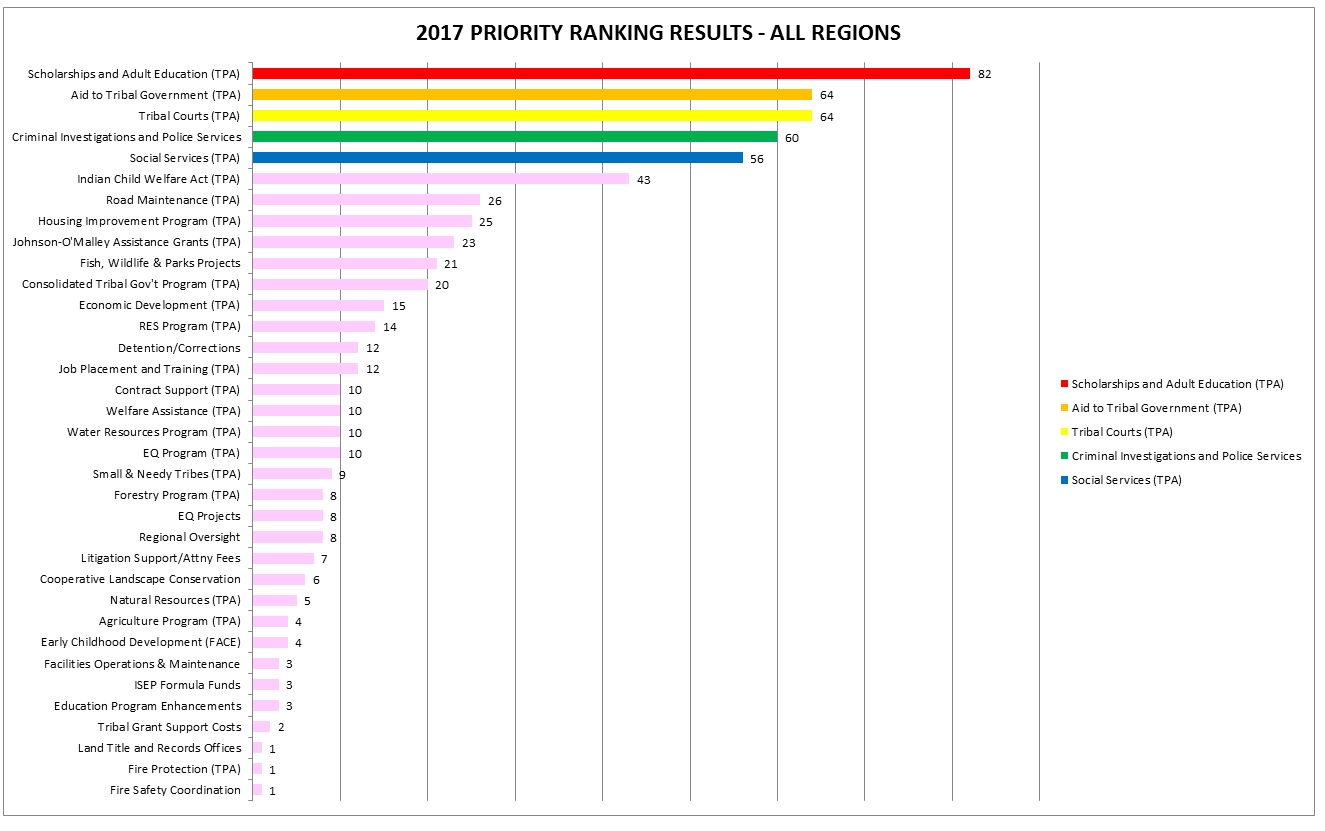 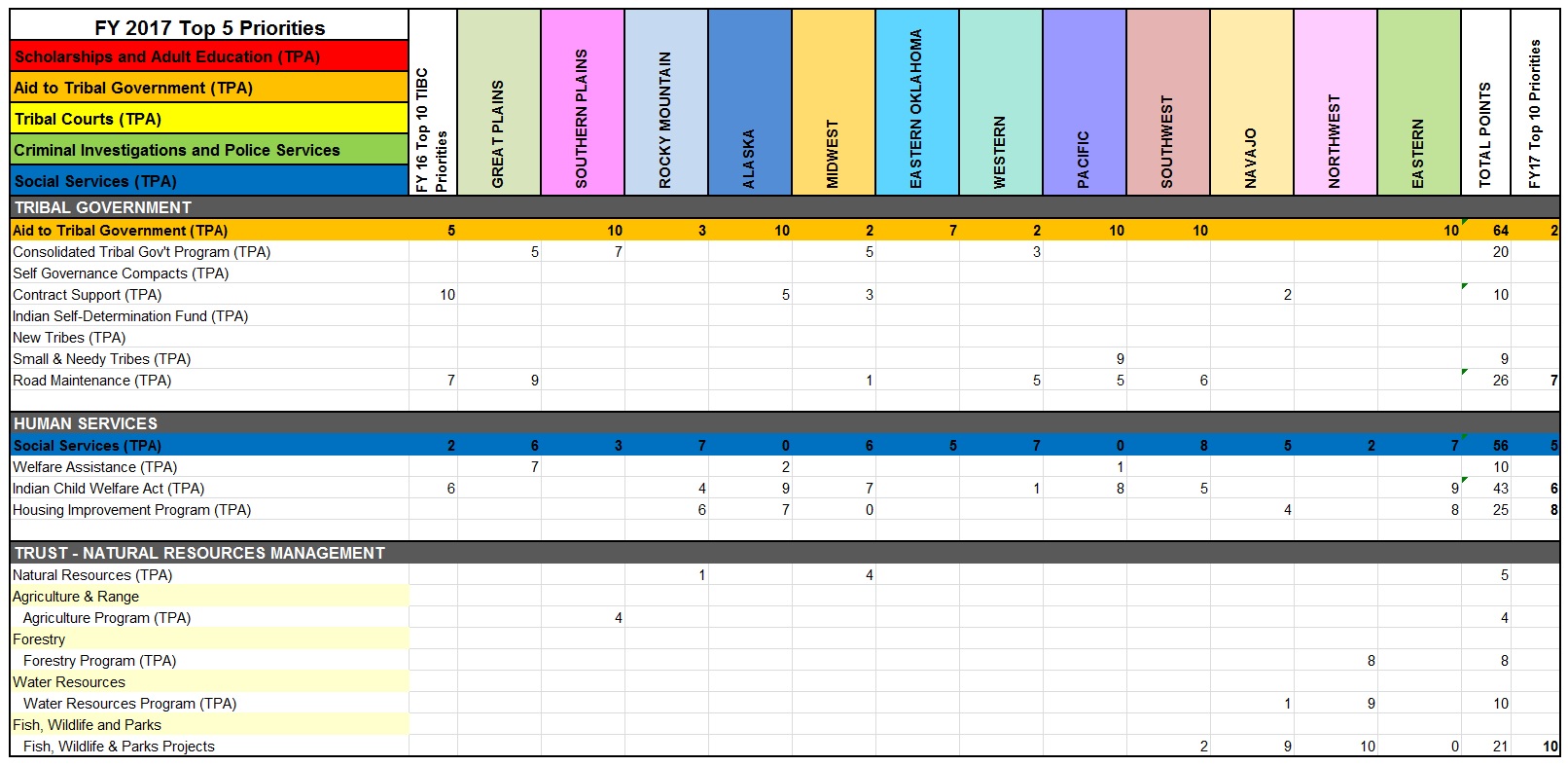 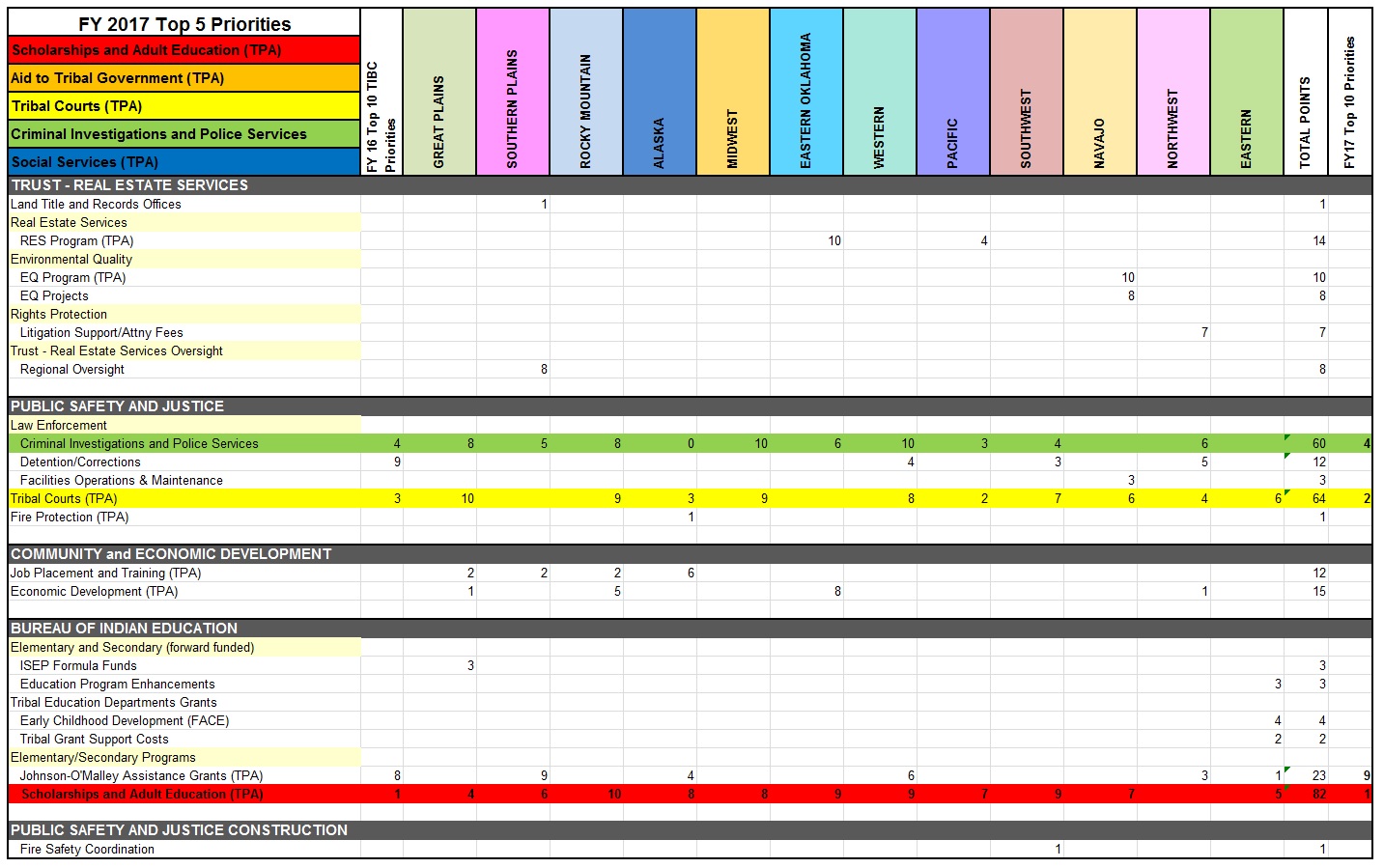 Timeline
Indian Affairs deals with multiple fiscal year budgets concurrently.
For more info:
Contact:
Roy Bohling
(202) 208 4808
leroy.bohling@bia.gov